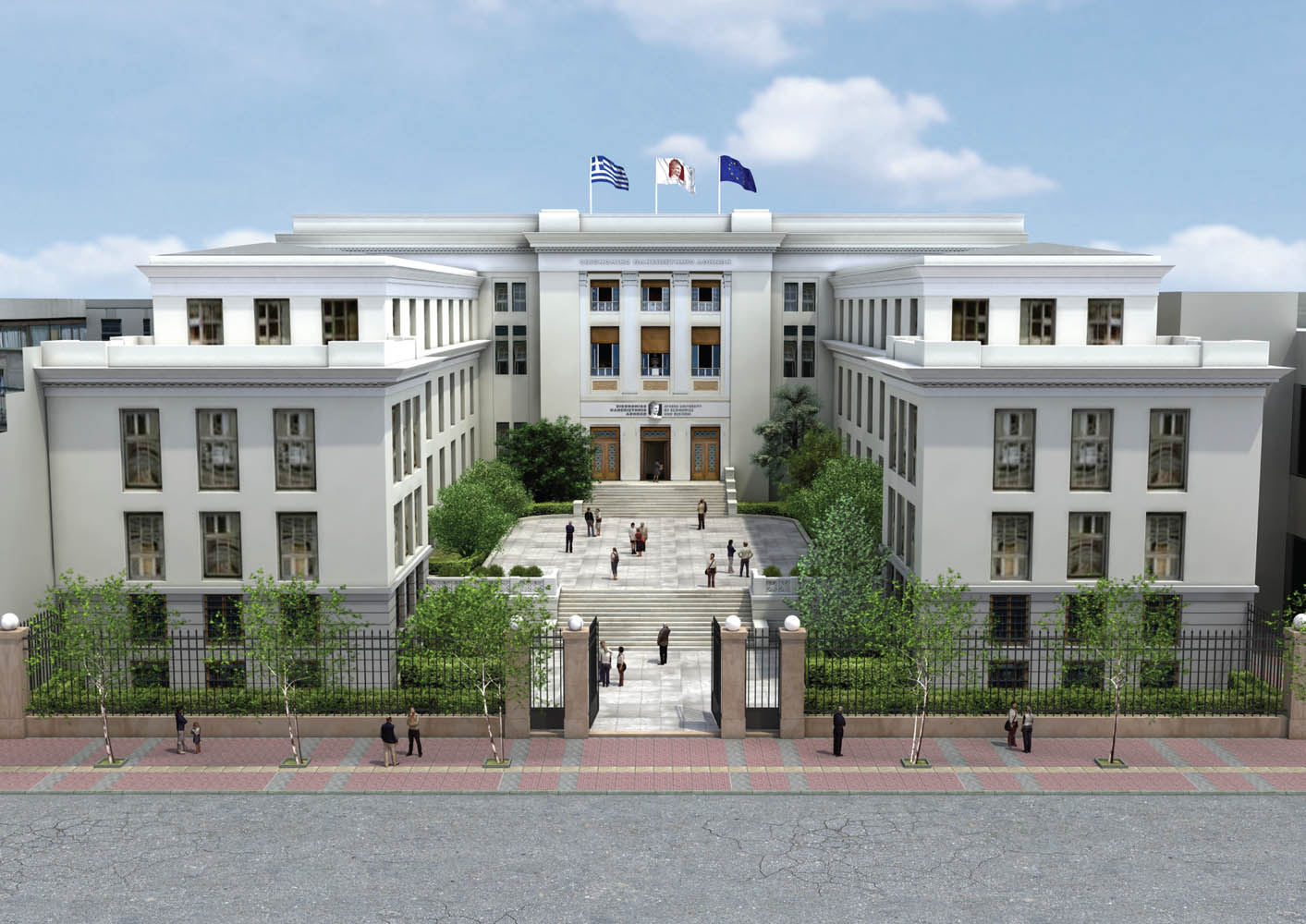 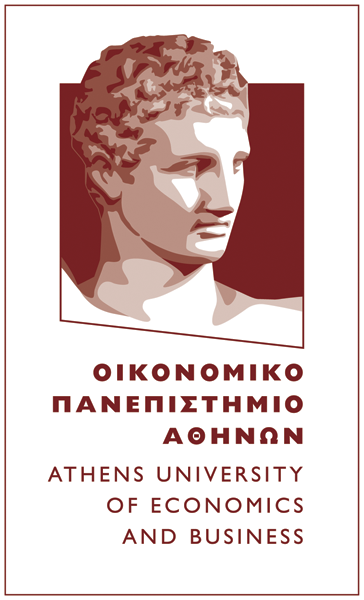 Οικονομική Ιστορία της Ελλάδος
ΤΙΤΛΟΣ  ΔΙΑΛΕΞΗΣ
Η ΕΛΛΑΔΑ ΤΟΥ 19ΟΥ ΑΙ
Νεωτερική οικονομία 
η παραδοσιακή:  από την μίκρο-οικονομία στα 
μάκρο –μεγεθη
2
Τραπεζική 
Επιχειρειν
Διεθνείς οικονομικές σχέσεις
3
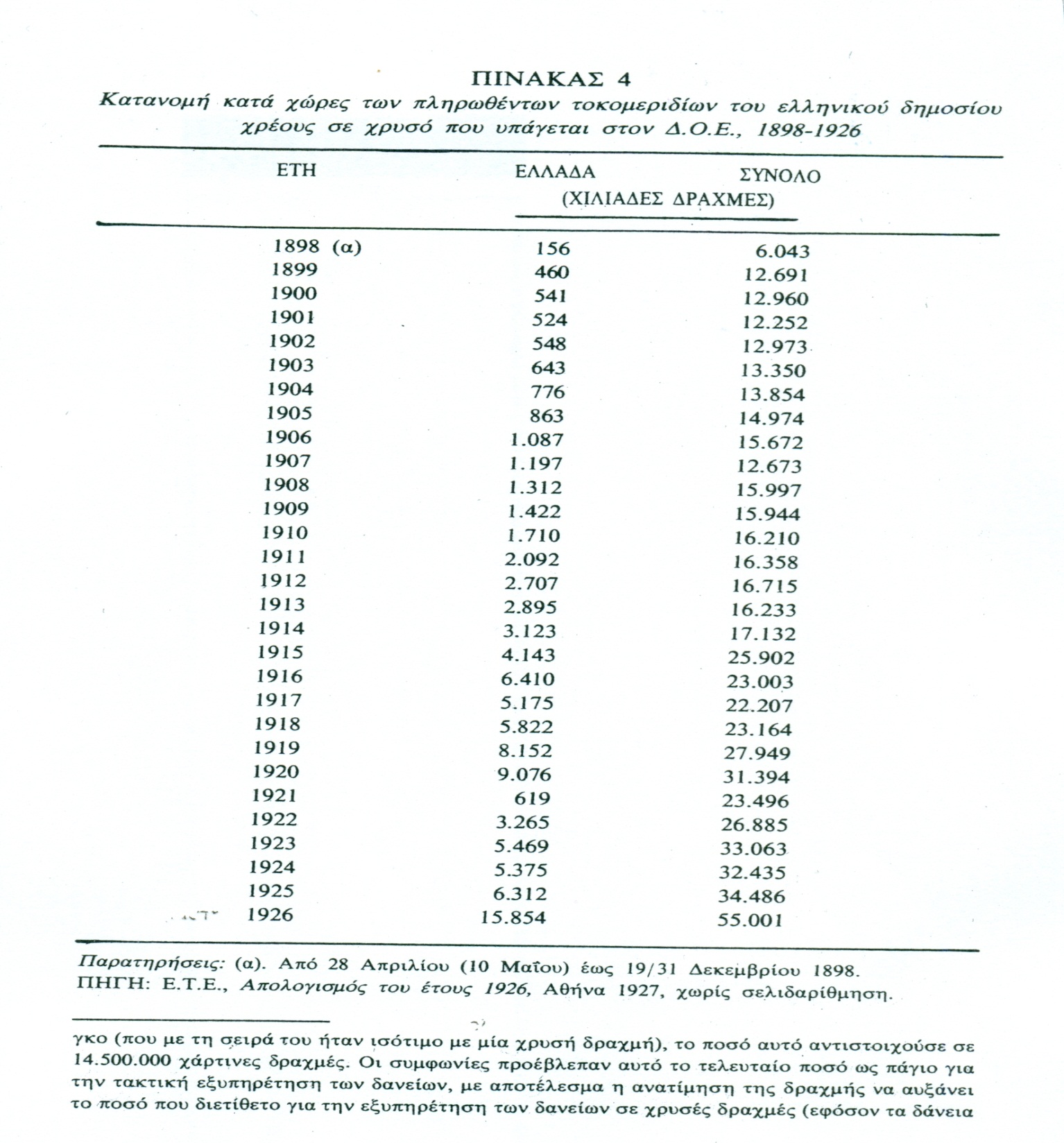 4
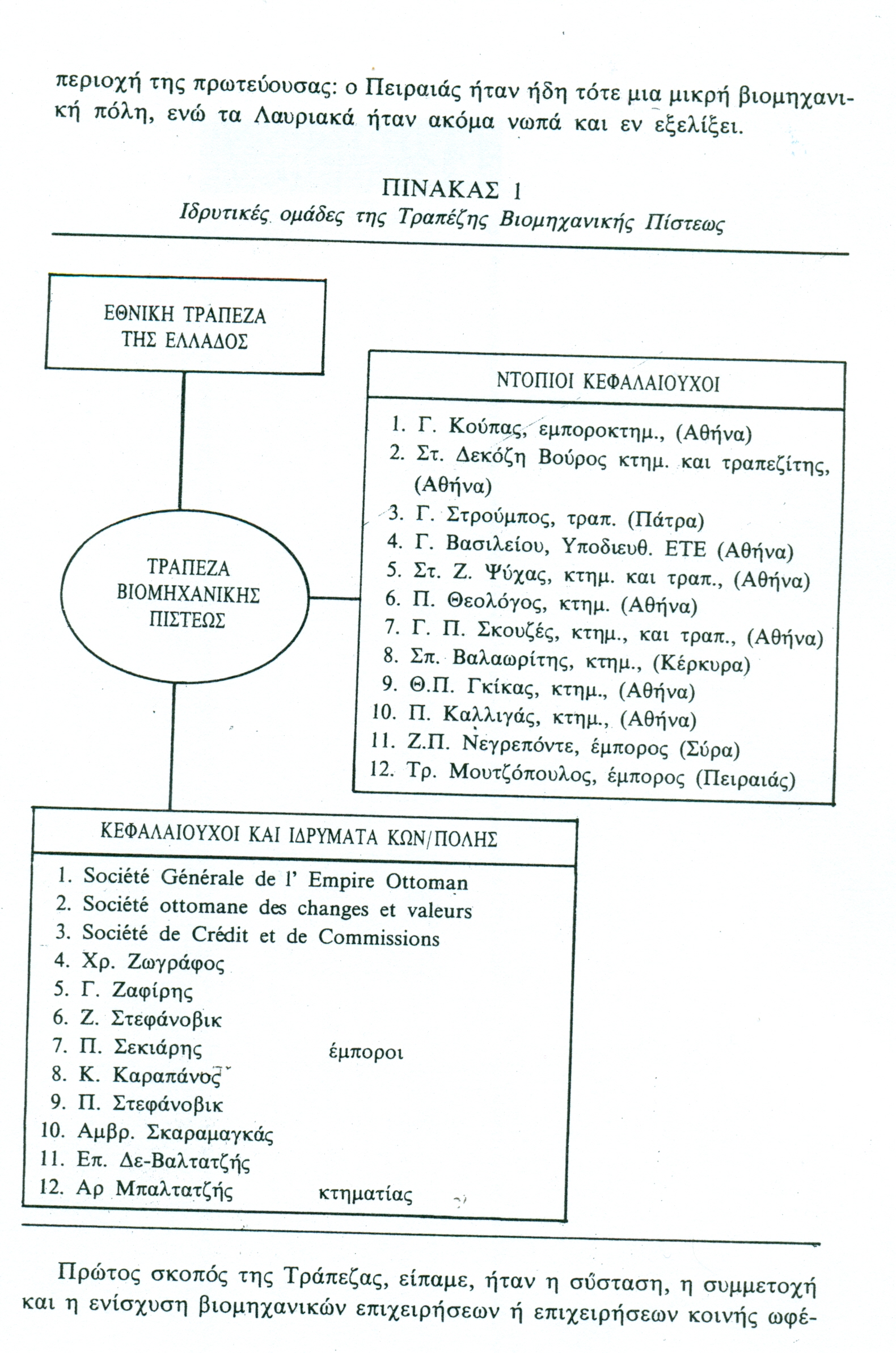 5
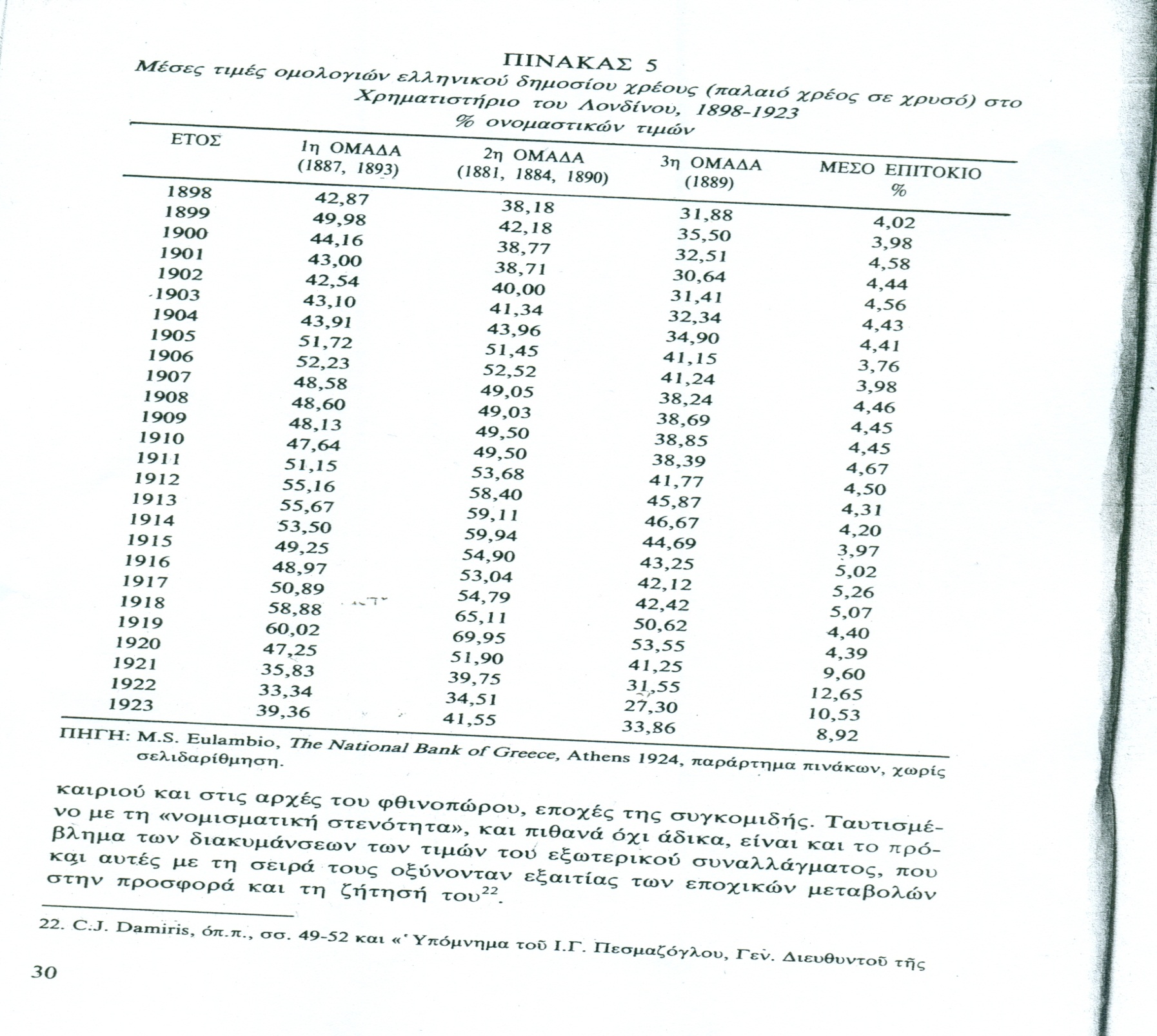 6
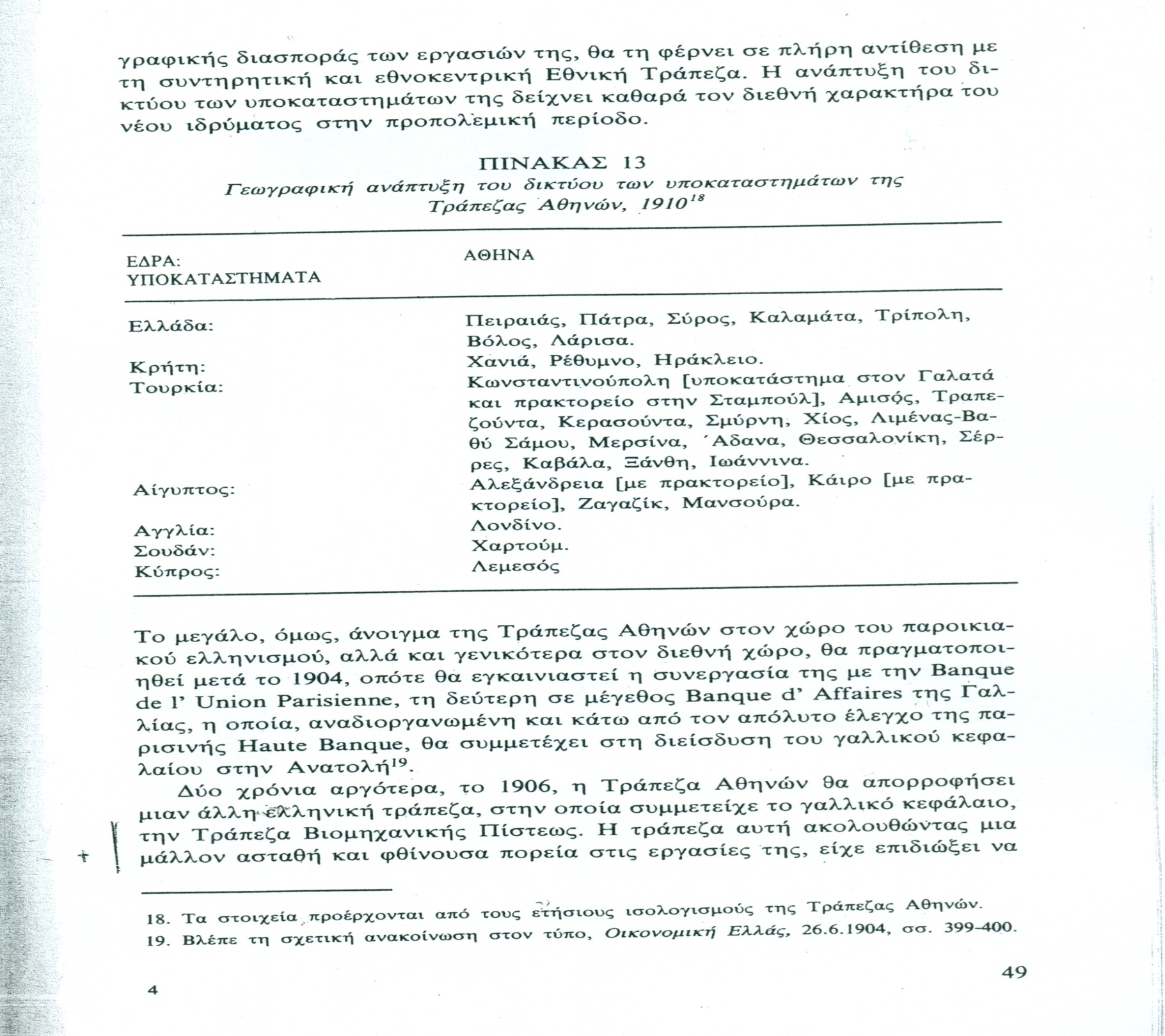 7
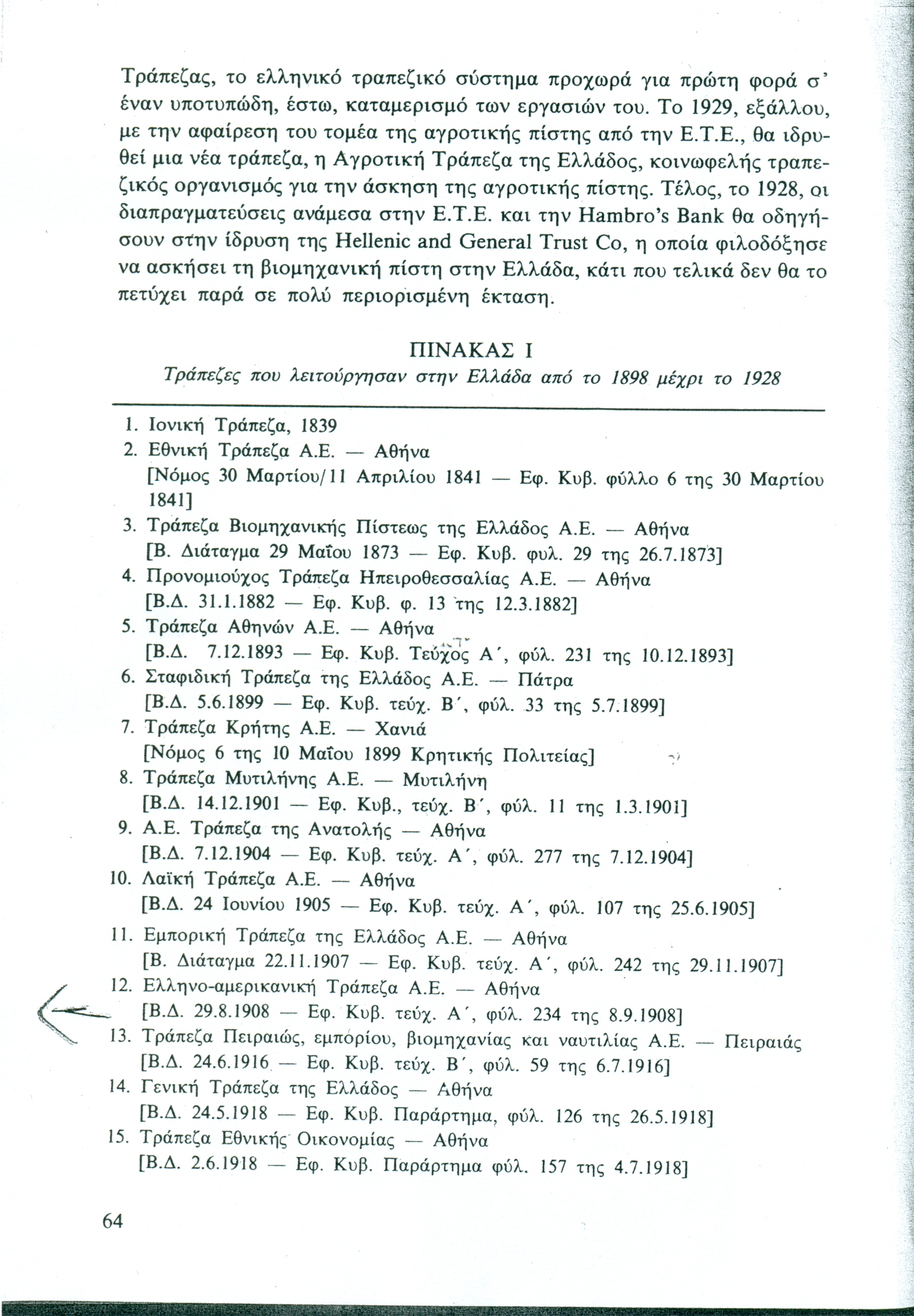 8